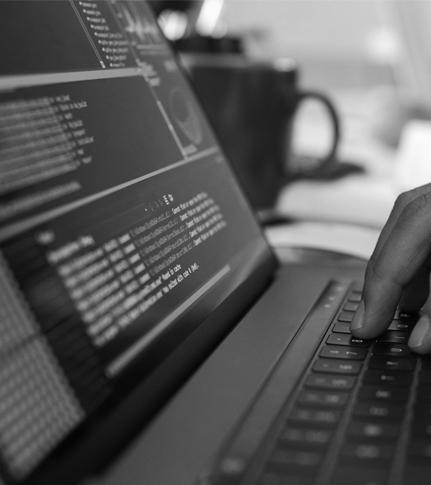 Especialidad Programación 
Programación Orientada a Objetos
Control de acceso
Programación orientada a objetos
Extraído y modificado de MIT Open Courseware
INTEGRAR CONTROL DE ACCESO A POO
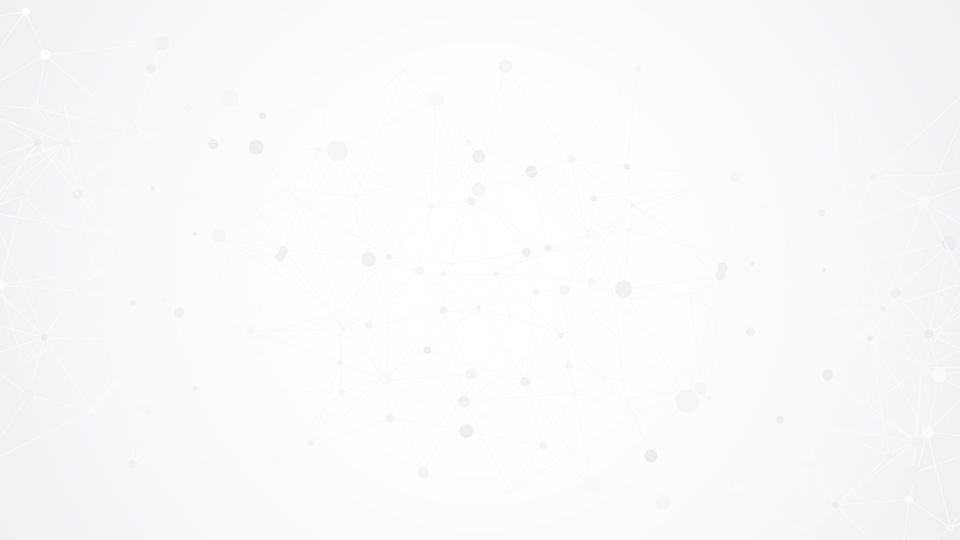 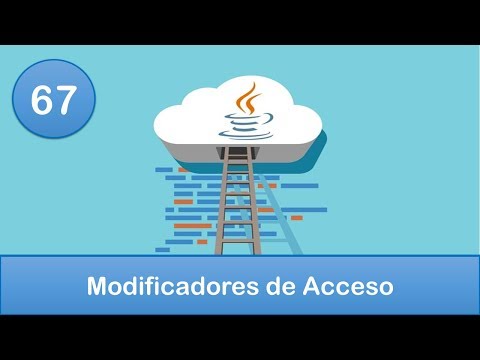 VIDEOTUTORIAL
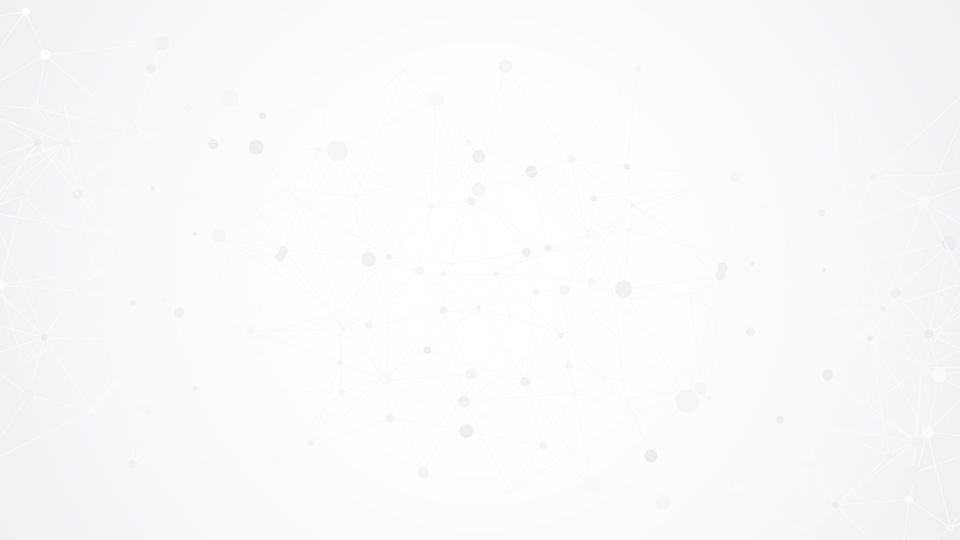 CONTROL DEACCESO
Los modificadores de acceso permiten dar un nivel de seguridad mayor a las aplicaciones, restringiendo el acceso a
diferentes atributos, métodos y constructores. De esta forma asegura una ruta especificada por el programador para acceder a la información.
El control de acceso, también llamado “modificadores de acceso”, es un conjunto de palabras clave que permite controlar la visibilidad de los objetos (clases), atributos y métodos de una aplicación desde otras partes de la misma.
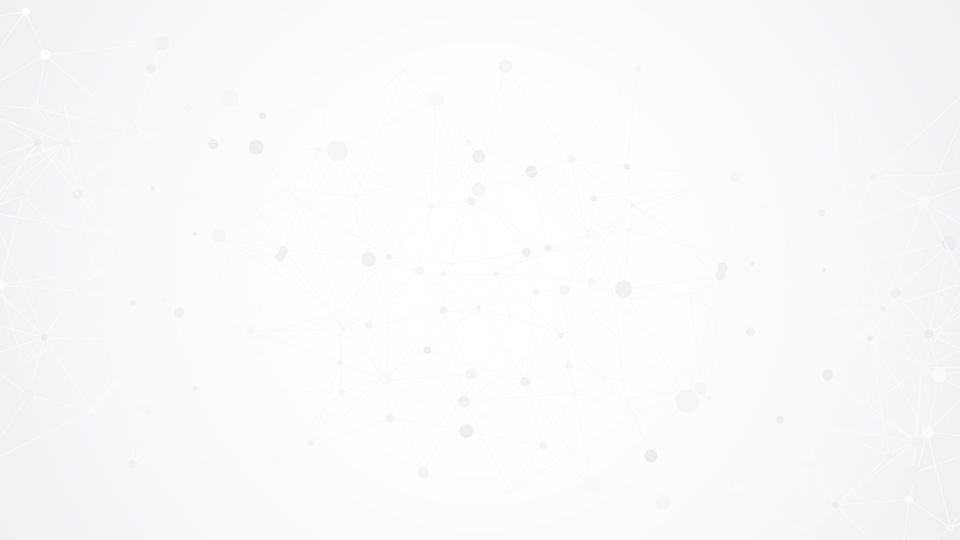 CONTROL DEACCESO
public class TarjetaCredito {
	String numeroTarjeta;
	double dinero;

	void cargo (double monto) {
		dinero = dinero + monto;
	}
	
	String obtenerNumeroTarjeta (String contraseña) {
		if (contraseña.equals (“CL4V3_S3cr3t4!Q”W#E”)) {
			return numeroTarjeta;
		}
	return “Jerkface”;
	}
}
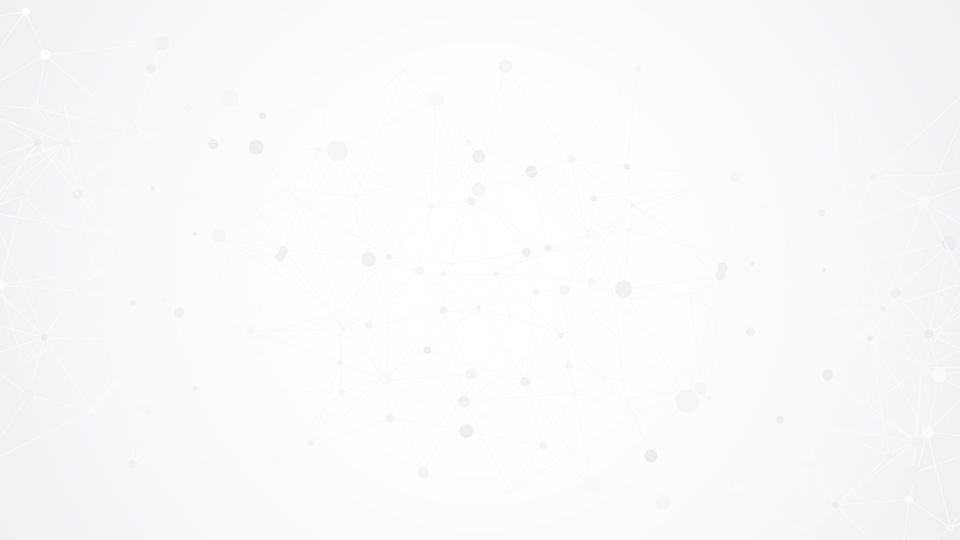 LA MALDAD
public class Malicioso {
	public static void main (String[] args) {
		metodoMalicioso (new TarjetaCredito( ) );
	}

static void metodoMalicioso ( TarjetaCredito tarjeta) {
	tarjeta.dinero = 0;
	System.out.println (tarjeta.numeroTarjeta);
}
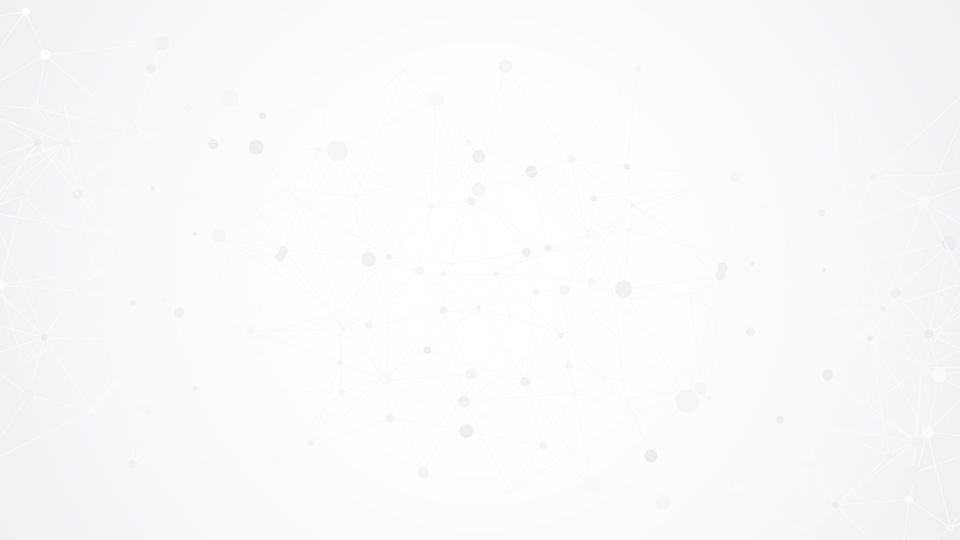 PÚBLICO V/SPRIVADO
Por un lado, el nivel de acceso public permite acceder a los elementos desde cualquier clase, siendo el más permisivo de todos. Mientras que el nivel de acceso
private, es el más restrictivo, en donde básicamente el elemento solo puede ser accedido únicamente por la misma clase.
Público: otros pueden usar de él.
Privado: Sólo la clase puede usar de él.
public / private aplican a cualquier atributo o método.
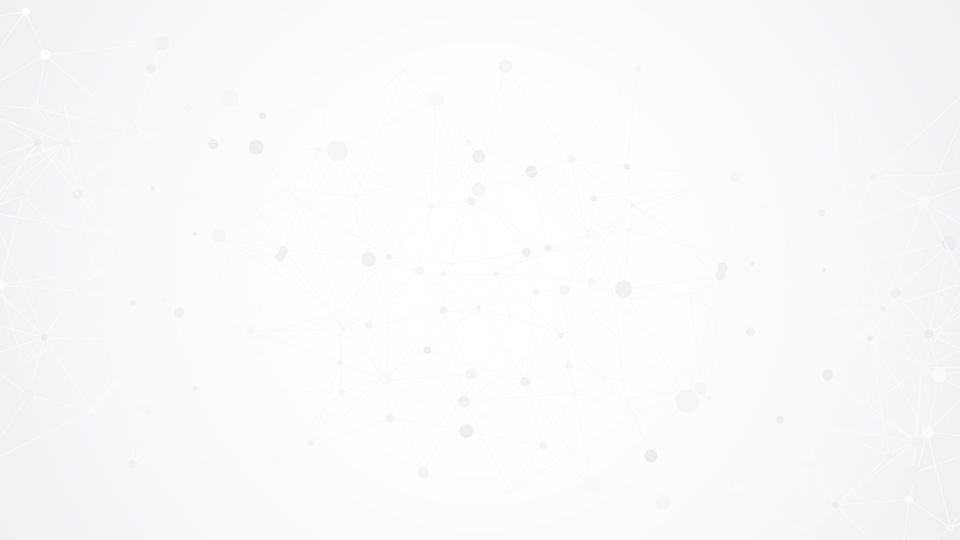 CONTROL DEACCESO
public class TarjetaCredito {
	private String numeroTarjeta;
	private double dinero;
	public void cargo (double monto) {
		dinero = dinero + monto;
	}
	public String obtenerNumeroTarjeta (String contraseña) {
		if (contraseña.equals (“CL4V3_S3cr3t4!Q”W#E”)) {
			return numeroTarjeta;
		}
	return “Jerkface”;
	}
}
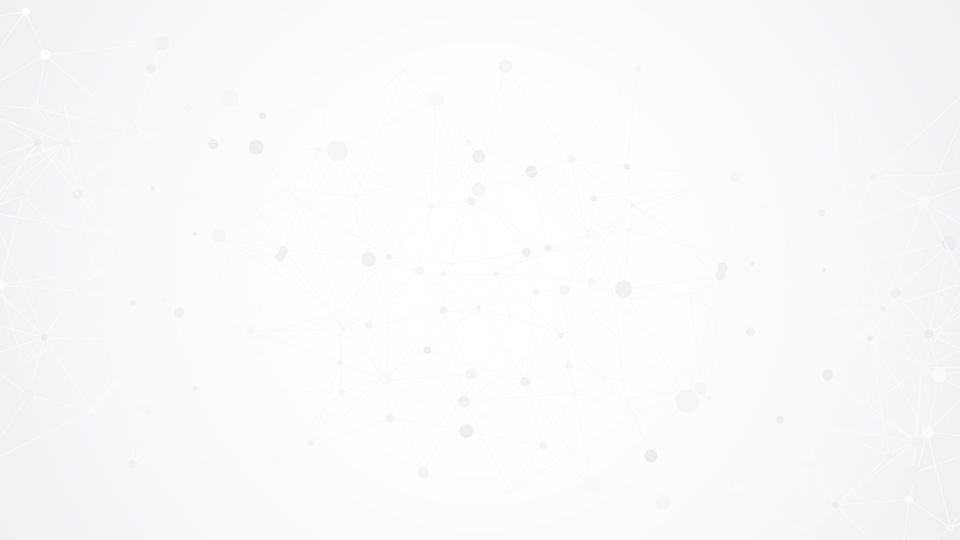 ¿POR QUÉCONTROL DE ACCESO?
Protege información privada (en cierta medida).
Clarifica cómo otros pueden usar las clases.
Mantiene la implementación separada de la interfaz.
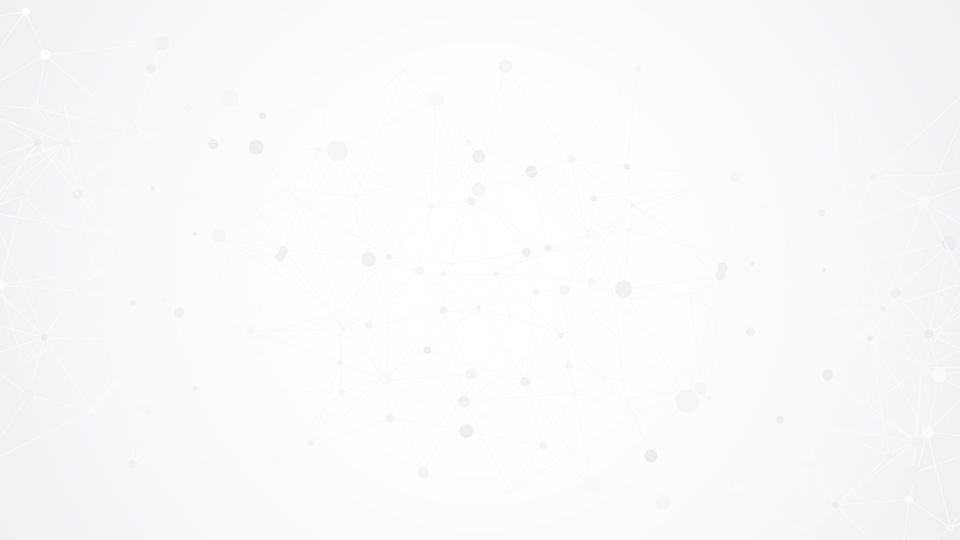 SCOPE
Al igual que los métodos, las variables son accesibles dentro de { }

public class Persona {
	private String nombre;
	private String email;

	public void impresionVertical (int largo)
	{
		for (int i=0; i < largo; i++)
		{
			System.out.println(nombre.charAt(i));
		}
	}
}
Scope de la clase
Scope del método
Scope del bloque
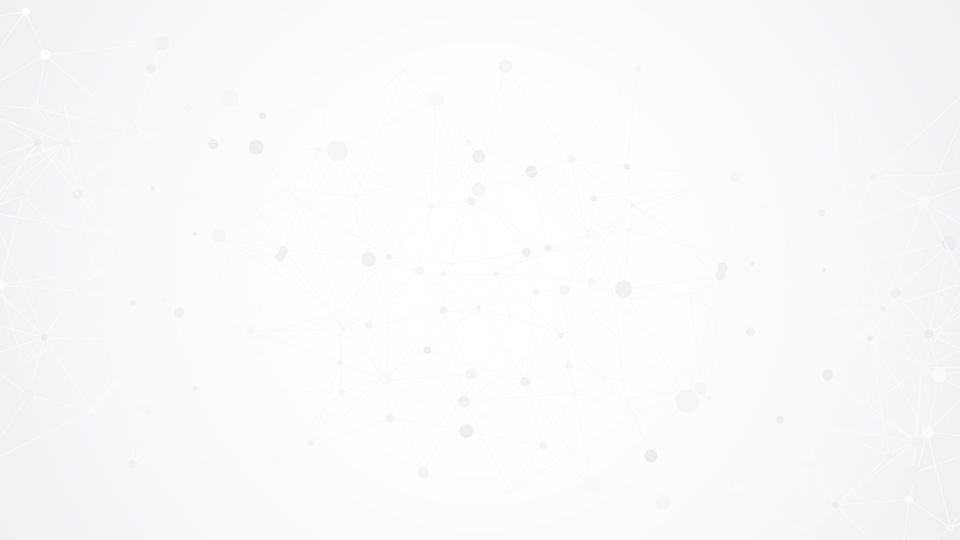 PALABRA CLAVE‘ THIS ’
public class dis {
	int var;
	void setVar (int nuevaVar) {
		this.var += nuevaVar;
}
}
Clarifica el scope.
Quiere decir “mi objeto”.
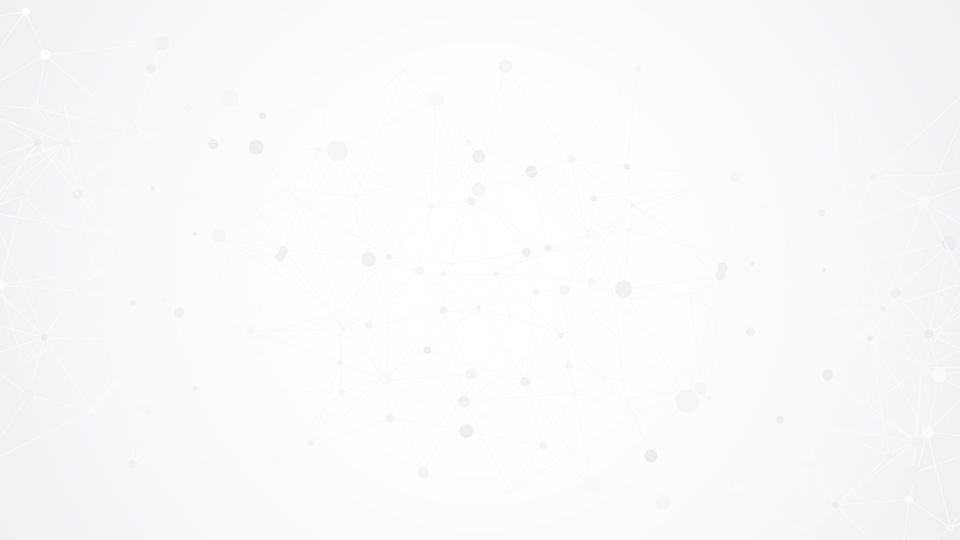 VOLVIENDO A USARLA CLASE BEBÉ
public class Bebe {
	int comida;

	void alimentar (int comida) { 
comida = comida + comida;
}

void popo ( ) {
System.out.println (“Mucho mejor!”);
comida= 0; 
}
}
¿Cuál comida es cual?
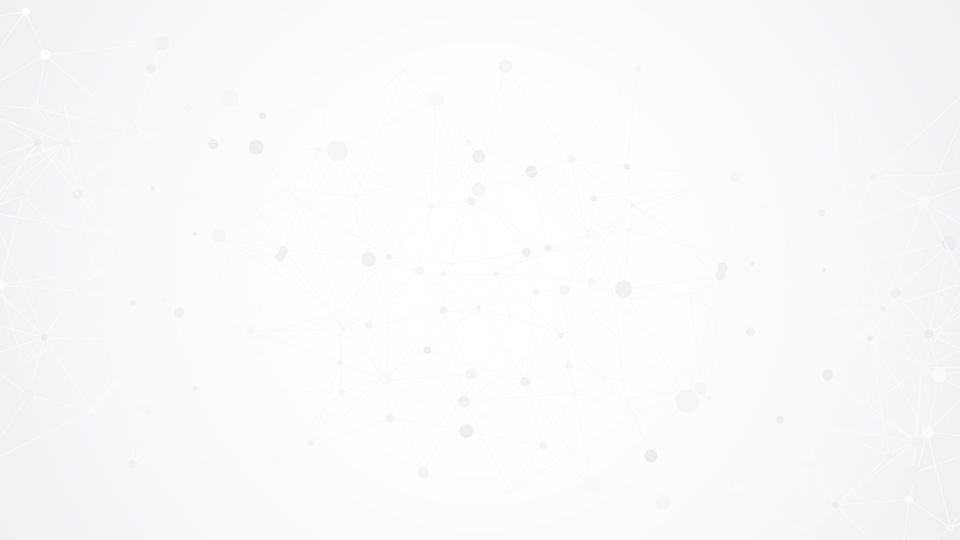 CONTHIS
public class Bebe {
	int comida;

	void alimentar(int comida) { 
this.comida  = this.comida  + comida;
	}

void popo ( ) {
System.out.println (“Mucho mejor!”);
comida= 0; 
}
}
La palabra clave this puede ser usada para invocar a un constructor. Sin embargo, su uso quizás más frecuente en Java tiene lugar en otro contexto: cuando existe sobrecarga de nombres. La sobrecarga de nombres se da cuando tenemos una variable local de un método o constructor, o un parámetro formal de un método o constructor, con un nombre idéntico al de un campo de la clase.
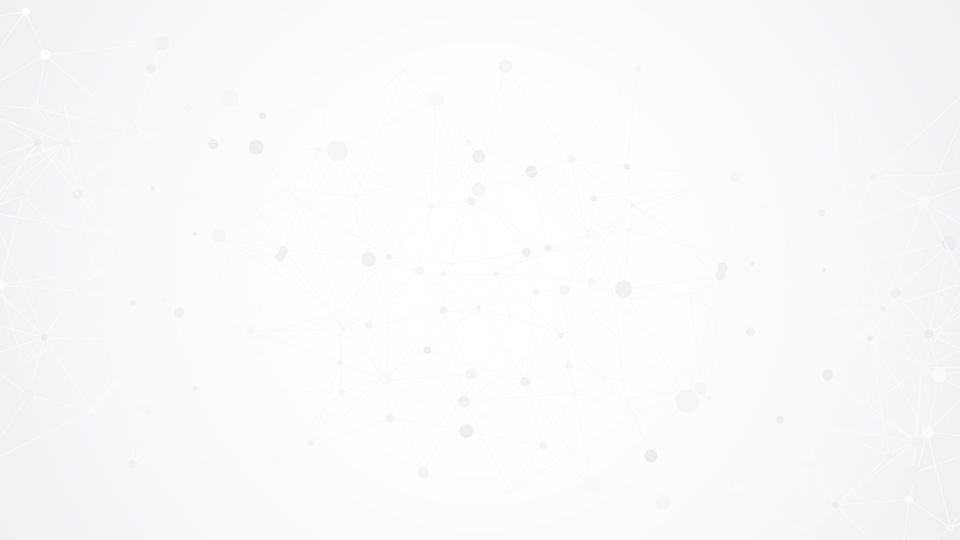 MÉTODOS DE ACCESOGET
public class Bebe {
	private String nombre;

	//accesor
	public String getNombre(){
		return nombre;
}
}

public static void main (String [] args)
{
	Bebe bebito  = new Bebe();
	System.out.println(“Name: “ + bebito.getNombre( ) );
}
Métodos públicos que permiten acceso seguro a los valores de las variables.
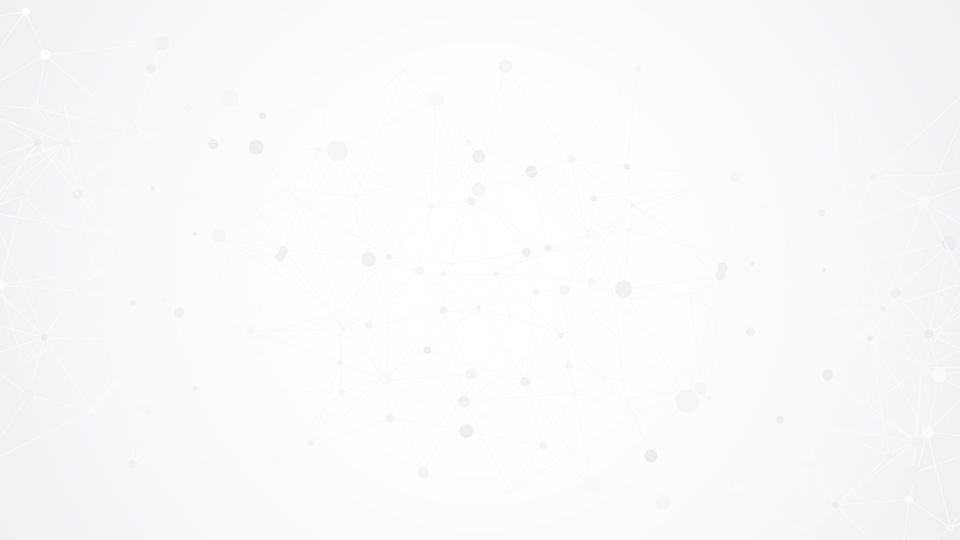 MÉTODOS MODIFICADORESSET
public class Bebe {
	private String nombre;
	//accesor
	public String getNombre(){
		return nombre;
}
	//modificador
	public String setNombre(String nombre){
		this.nombre = nombre;
}
}
public static void main (String [] args)
{
	Bebe bebito  = new Bebe();
	bebito.setName(“Boldemort Poter”) );
	System.out.println (bebito.getNombre());
}
Método público que permite cambiar el valor de una variable privada.
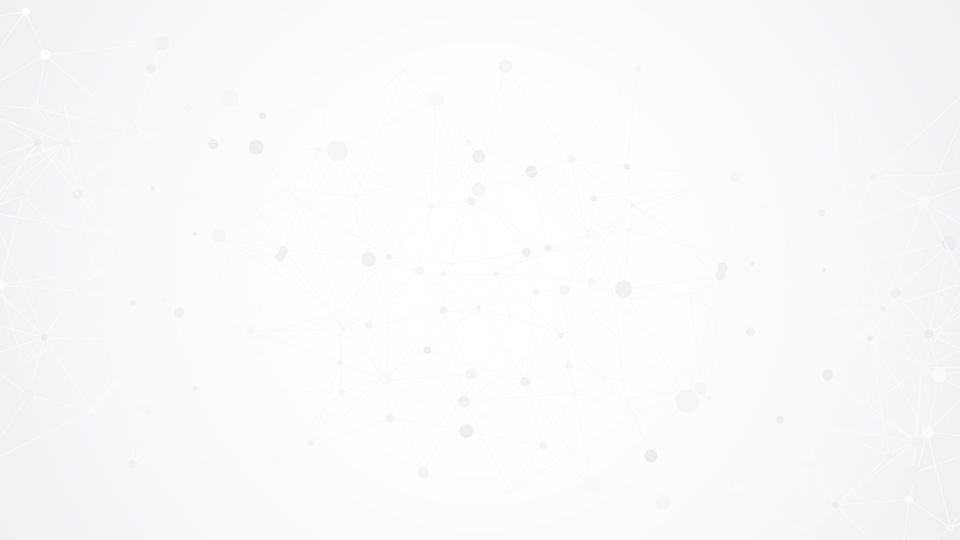 ENCAPSULAMIENTO
El objetivo del encapsulamiento es asegurarse de que los datos “sensibles” estén ocultos para los usuarios. ¿Cómo se logra esto?
Declarar atributos como privados
Proveer métodos de acceso públicos para acceder a las variables

Get: Para obtener el dato
Set: Para modificar el dato
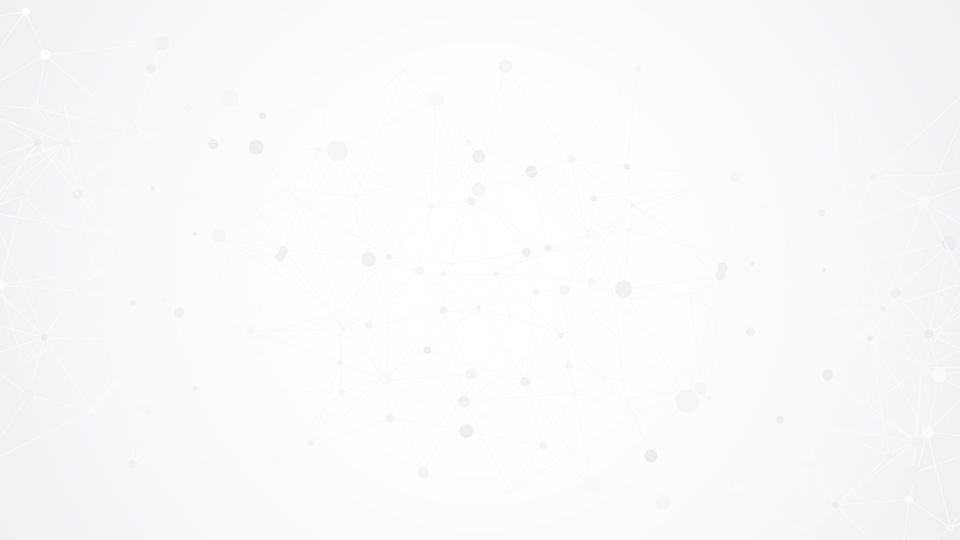 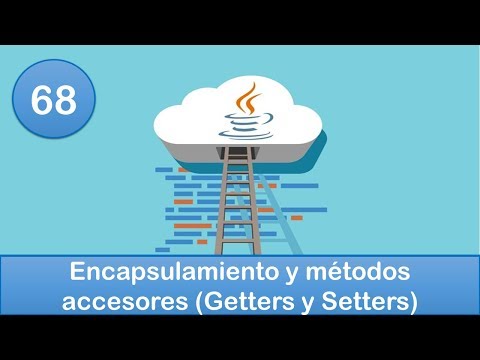 VIDEOTUTORIAL
DESAFÍO 1 - Primera parte
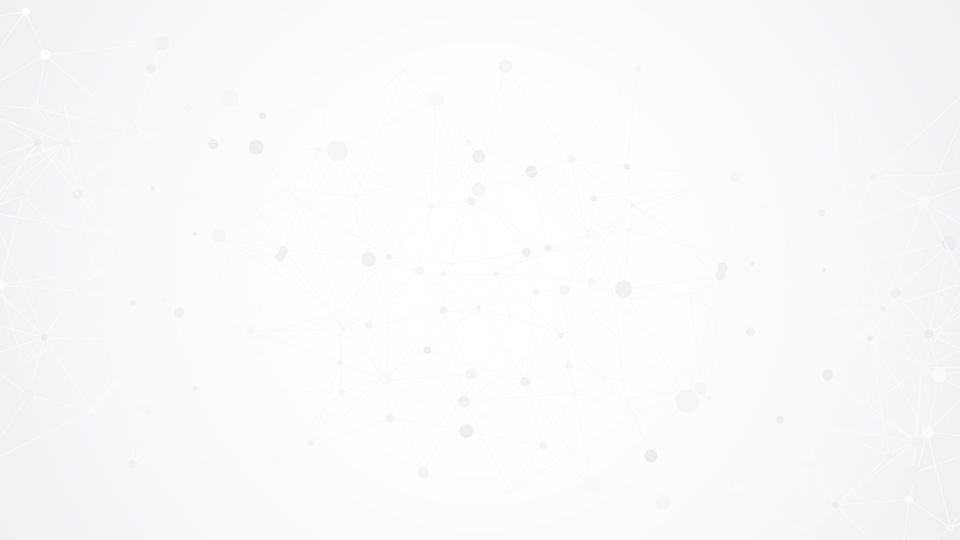 CLÍNICA DE MICHISREQUERIMIENTOS
Crea una clase llamada Gato que siga las siguientes condiciones:
Atributos: ID, nombre, raza, edad, sexo (Macho o Hembra), peso.
El atributo ID, es un identificador único para cada gato (no puede haber copias de ese número en las instancias creadas).
No pueden acceder directamente a los datos (utilizar componentes de encapsulamiento). 
Constructores
Constructor 1: Por defecto, genera el ID automáticamente.
Constructor 2: Con los atributos nombre, raza, edad, sexo, peso. El ID debe generarse automáticamente.
Michi-Salud es una prestigiosa clínica de gatos que desea modernizar la administración de sus clientes, y te contrataron a ti para entregar una solución tecnológica:
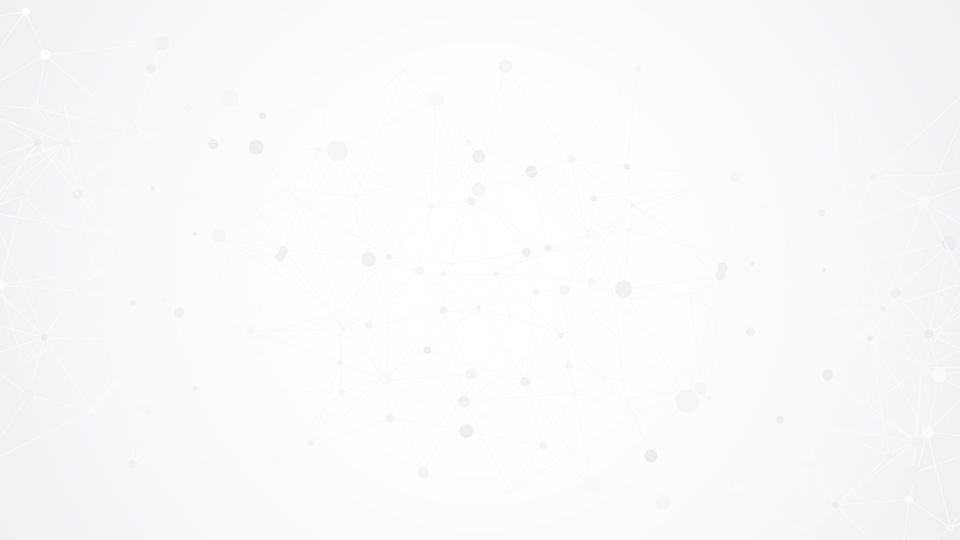 CLÍNICA DE MICHISREQUERIMIENTOS
a. Los métodos a implementar son:

esHembra: retorna si el gato es Hembra o Macho.
esObeso: devuelve si el gato está con sobrepeso (sobre 11.2 Kilos).
toString: devuelve la información del Gato.

b. La clase ejecutable debe hacer lo siguiente:

Crea 2 objetos de la clase Gato, usando los 2 constructores mencionados.
Para el objeto que no tiene definidos sus atributos, usar los métodos set de la clase.
Por cada objeto creado, comprobar su sexo, si es obeso y la información de cada Gato.
c. Bonus 1: Crear un programa que pida los datos por teclado y entregue por pantalla el resultado de las funcionalidades implementadas.

d. Bonus 2: ¿Qué otro método puede ser implementado? ¡Usa tu imaginación!
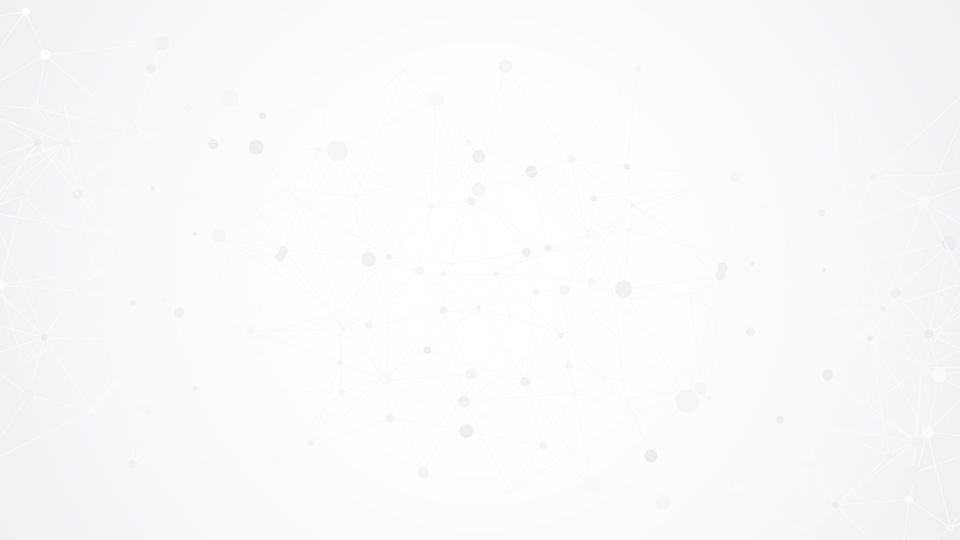 CLÍNICA DE MICHISENTREGABLE
Deberá subir su código fuente + README.txt en Github detallando:
La solución propuesta del programa realizado.
Un paso a paso del programa para que funcione correctamente.
Fecha de entrega: 
XX/XX/XXXX hasta las 23:59 hrs.
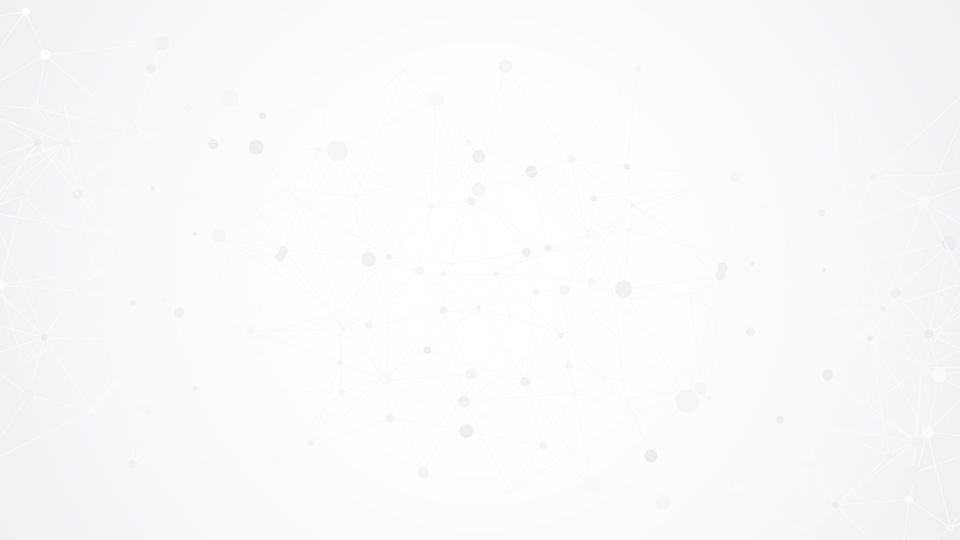 CLÍNICA DE MICHISCONSIDERACIONES
Buena documentación de código fuente a través de comentarios.

Realizar commit en Github por cada funcionalidad o ajuste realizado.
¡Evitar subir el trabajo 
a Github de una vez!
DESAFÍO 1 - Segunda parte
[Speaker Notes: Realizar esta actividad una vez revisados los contenidos y desafíos de la Actividad 8]
CLÍNICA DE MICHISTESTING
Una vez completada la actividad 8, refuerza esos contenidos incluyendo el proceso de testing y depuración en este ejercicio práctico.
DESAFÍO 2 - Primera parte
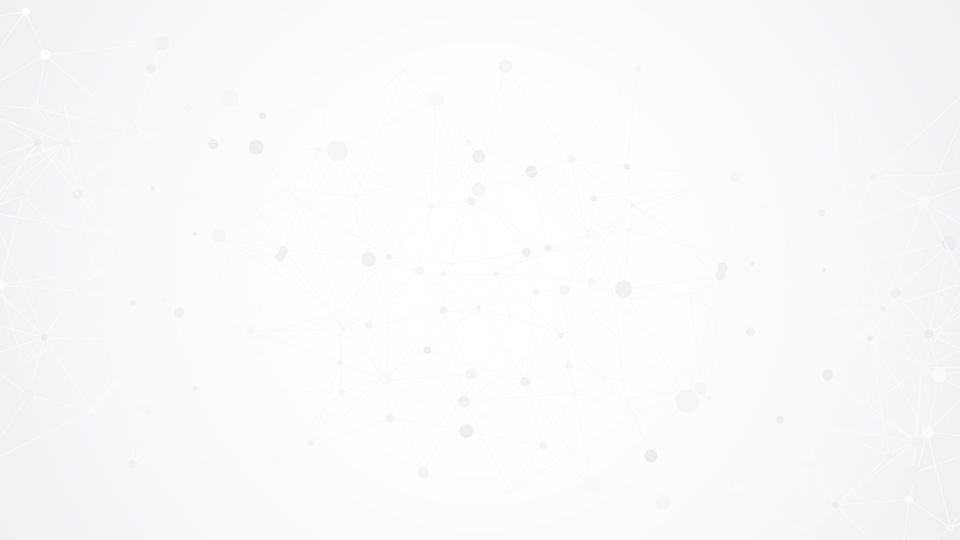 GENPASSWORDREQUERIMIENTOS
c. La creación de la contraseña se gestiona mediante un método que la crea automáticamente de MANERA ALEATORIA
Características de la contraseña
1. Números: 0123456…
2. Minúsculas: qazwsxedcrfvtgb...
3. Mayúsculas: UJMYHNTGBRFV...
4. Caracteres especiales: )(/&%$#.[]¨*?¡
a. Actualmente algunos Navegadores web sugieren generar una contraseña con L3Tr4$ 4L3aToR!@s para que ésta sea una CONTRASEÑA FUERTE.

b. Deberán crear una clase Usuario con los atributos nombre y contraseña. Ambos atributos deben estar encapsulados.
d. Sugerencia: Usar Random.

e. Bonus: Crear un Login con el nombre de usuario y contraseña creada automáticamente.
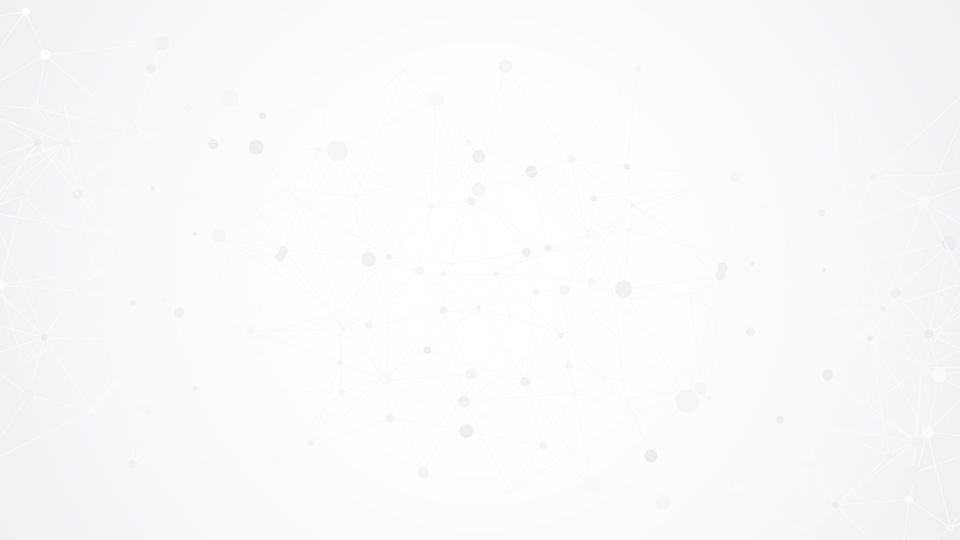 GENPASSWORDENTREGABLE
Deberá subir su código fuente + README.txt en Github detallando:
La solución propuesta del programa realizado.
Un paso a paso del programa para que funcione correctamente.
Fecha de entrega: 
XX/XX/XXXX hasta las 23:59 hrs.
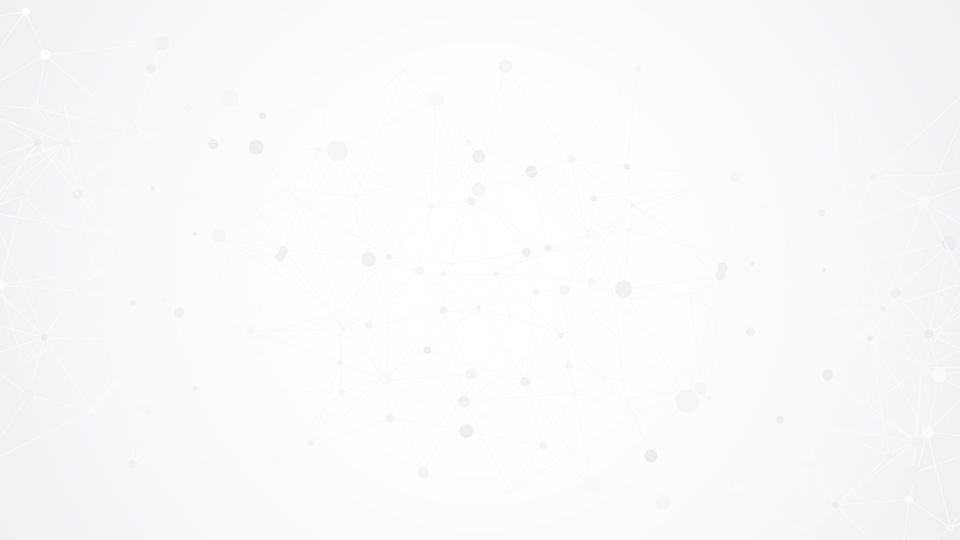 GENPASSWORDCONSIDERACIONES
Buena documentación de código fuente a través de comentarios.

Realizar commit en Github por cada funcionalidad o ajuste realizado.
¡Evitar subir el trabajo 
a Github de una vez!
DESAFÍO 2 - Segunda parte
[Speaker Notes: Realizar esta actividad una vez revisados los contenidos y desafíos de la Actividad 8]
GENPASSWORDTESTING
Una vez completada la actividad 8, refuerza esos contenidos incluyendo el proceso de testing y depuración en este ejercicio práctico.
CIERRE
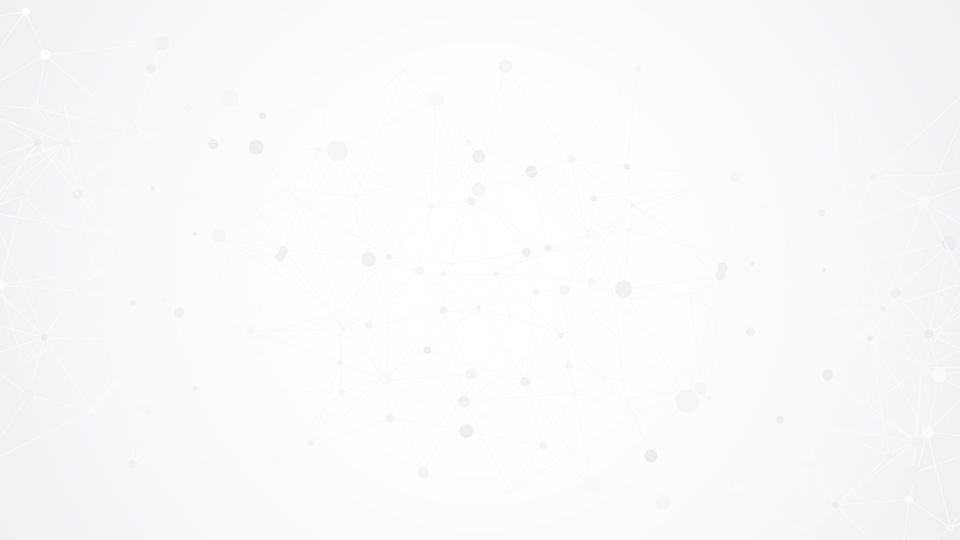 Feedback
¡No olvides ingresar al Discord “Programación TP” 
para resolver dudas y compartir ideas!
¿Preguntas?

Siéntete libre de compartir ideas y opiniones ⊂(◉‿◉)つ
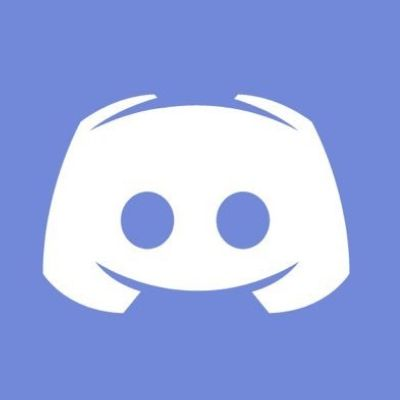 https://discord.gg/HVnpa3t